Invasive pests in the Rotorua lakes
Paul Champion and Tracey Burton
Overview
Rotorua lakes pre-invasion
What are the current pests?
Where are they?
What are their impacts?
How do they spread?
Proactive management
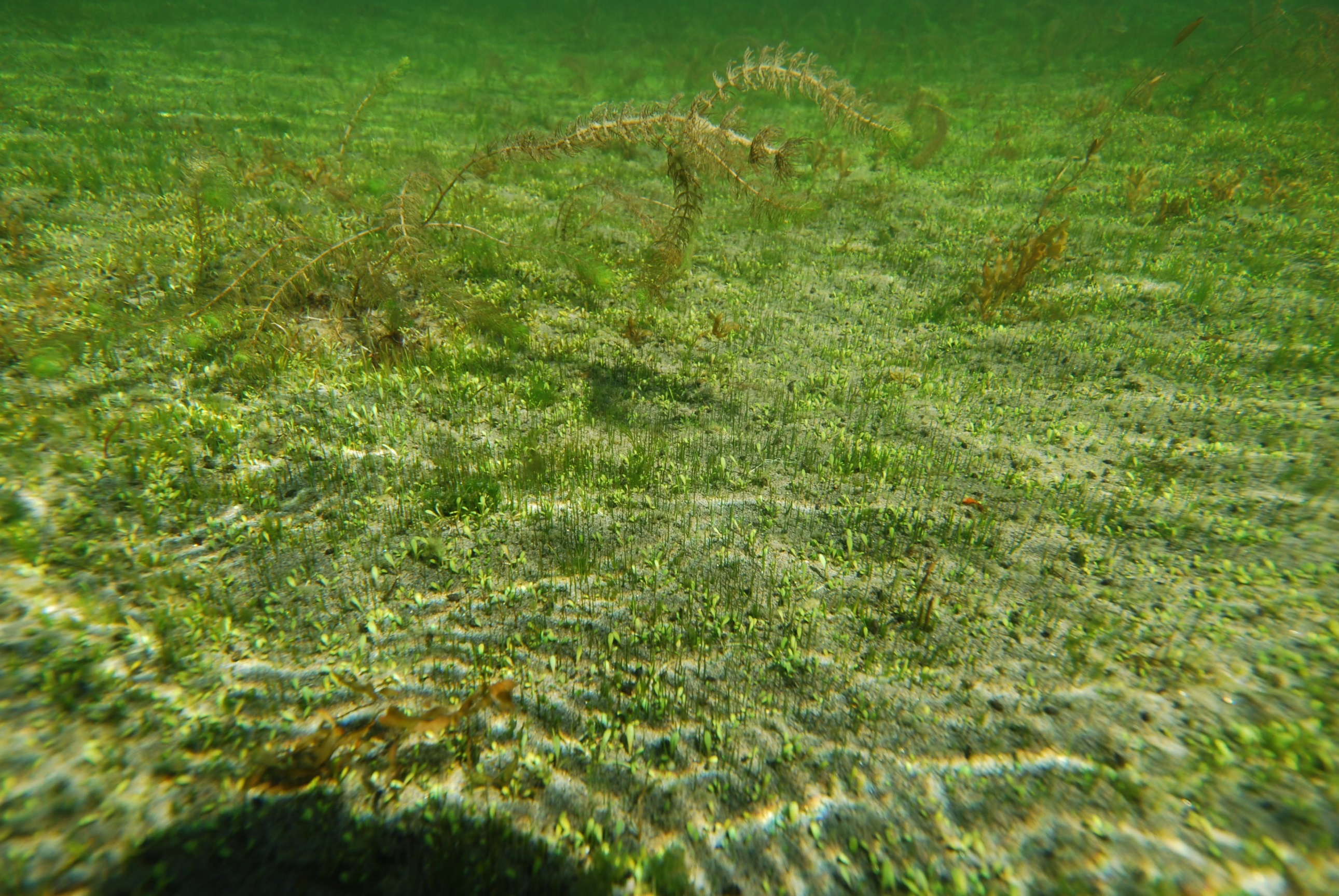 [Speaker Notes: There are ~ Twenty six turf species, all morphologically similar (knife, fork and spoon). Deborah Hofstra will be looking at this community in more detail.
LMC forms a carpet that binds the sediment together and can tolerate short-term exposure out of the water that may result from changes in water level.]
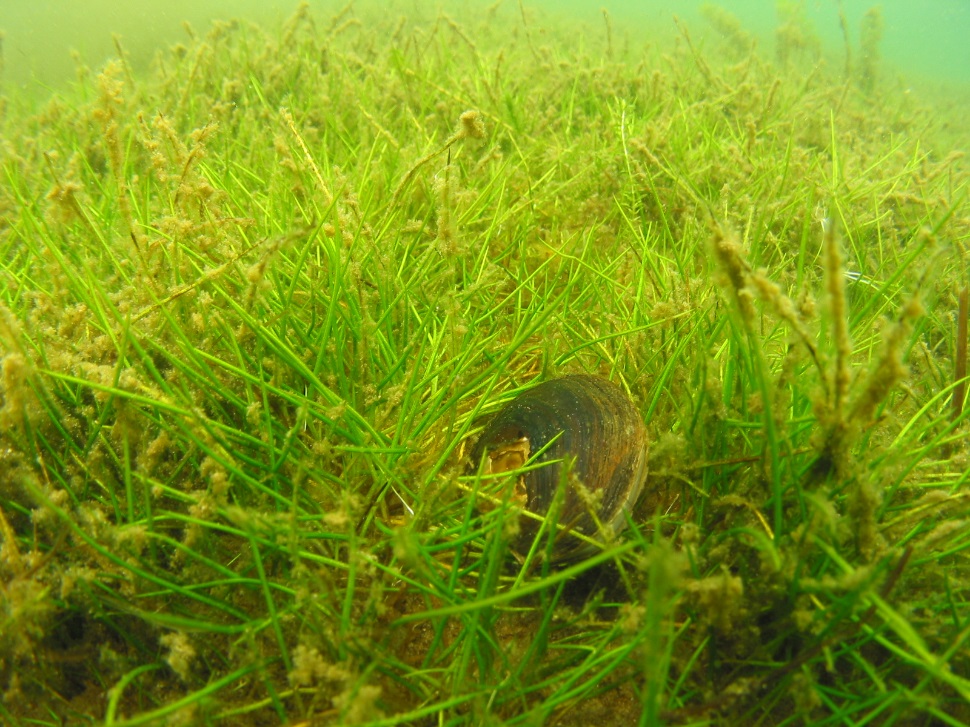 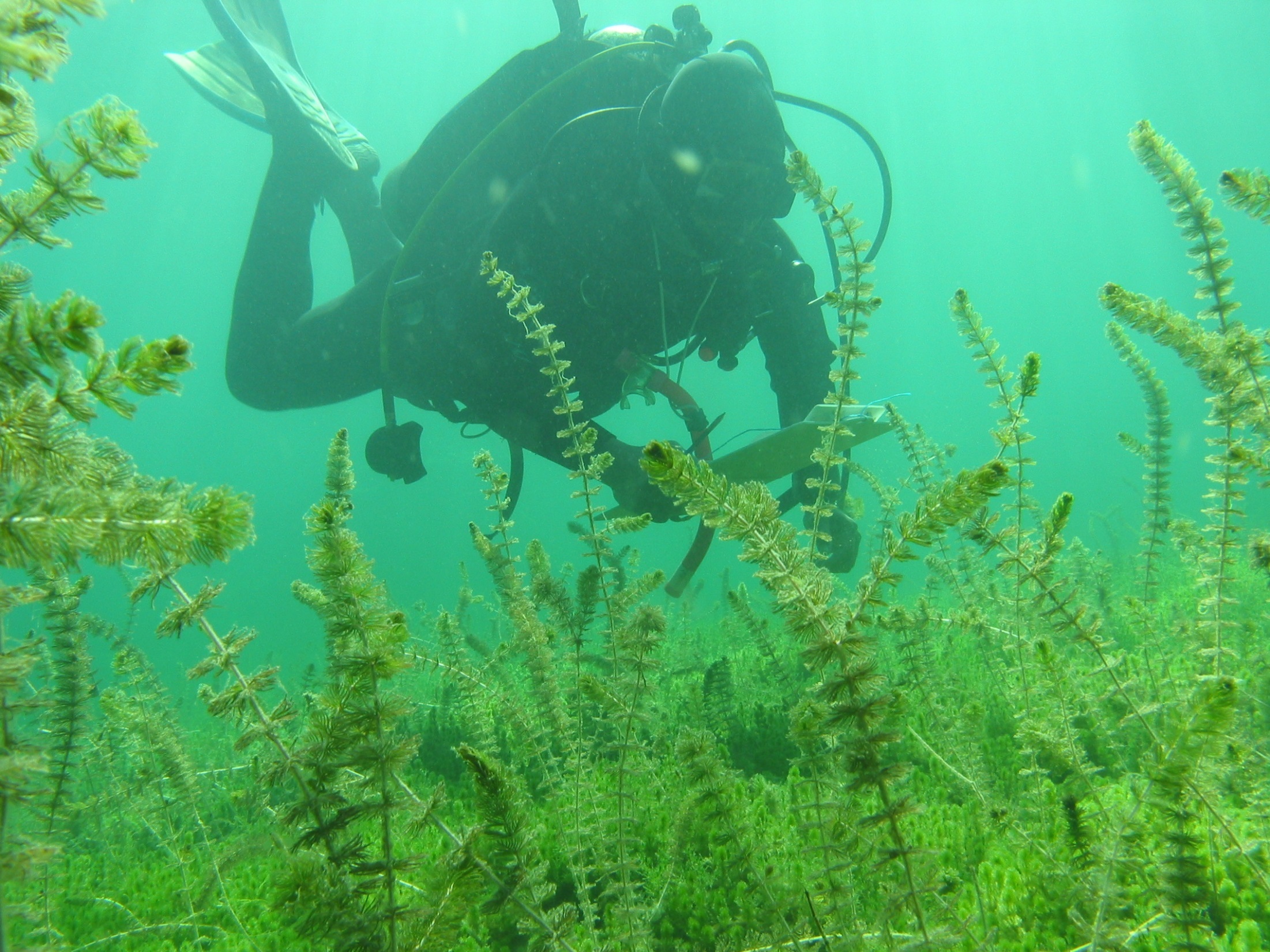 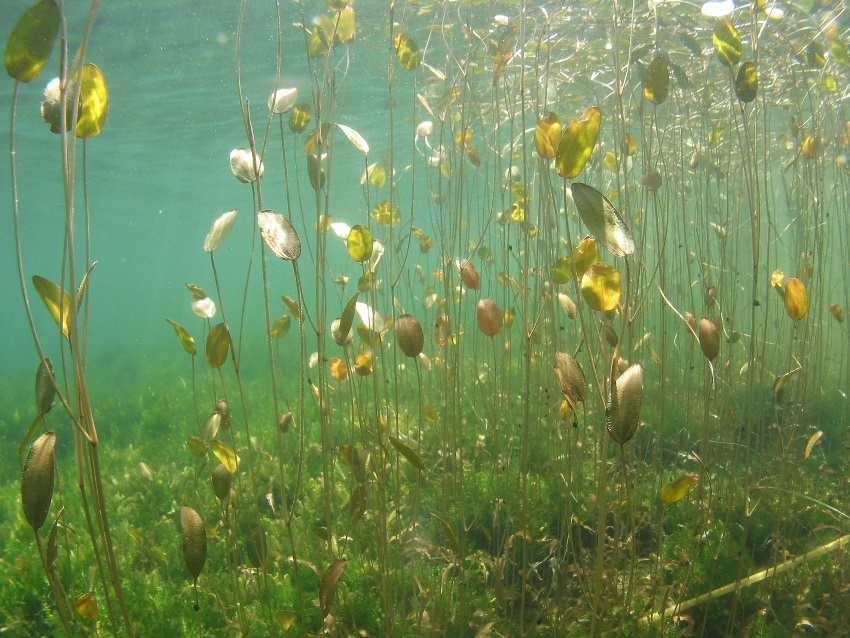 Potamogeton cheesemanii
[Speaker Notes: Next (~1m) we will need to start swimming. Growing up towards the surface you will see some taller growing plants – our native tall plant community which includes the Milfoil and Potamogeton species. Note these tall native plants are not problematic, will often be growing among other plants (turf or charophyte communities), have an open density and allow high light penetration.]
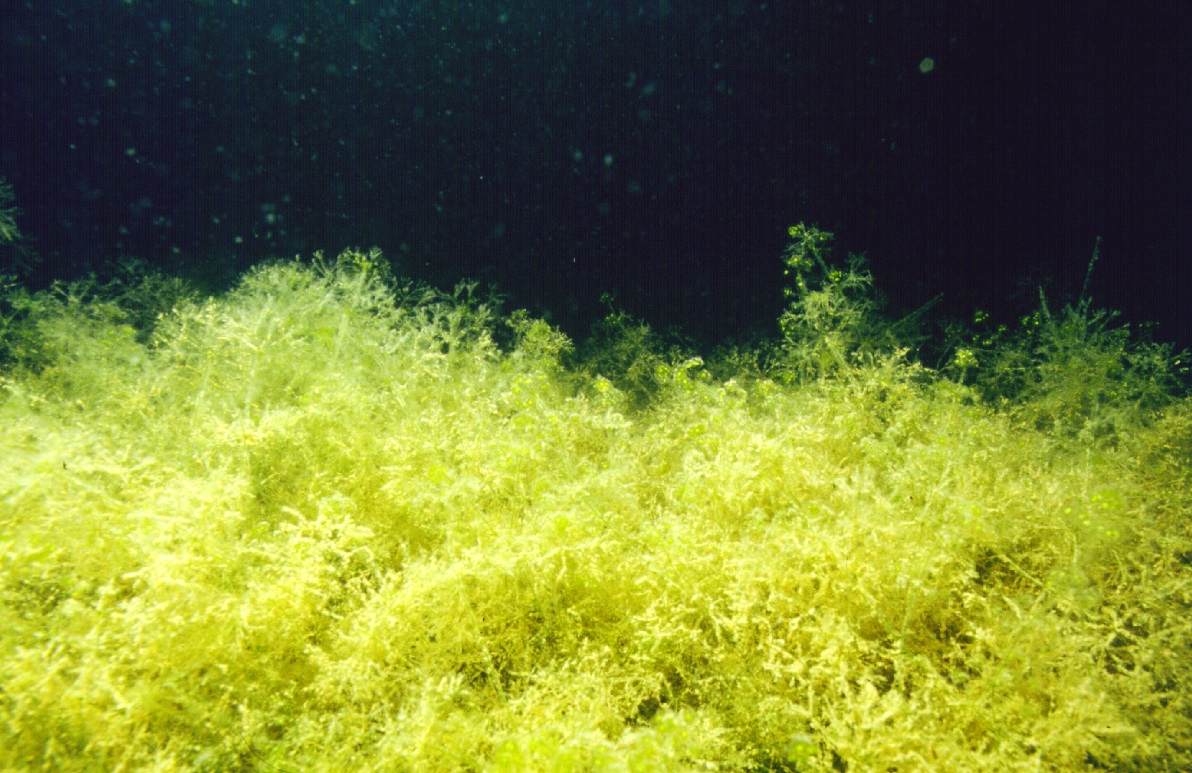 [Speaker Notes: Swimming further down the depth profile we will find the charophytes. Charophytes are in fact macro-algae and are closely related to land plants. They form attractive dense meadows, up to 1 m high and are a very important plant community in lake ecosystems.]
1. 	Rotorua lakes: pre-invasion
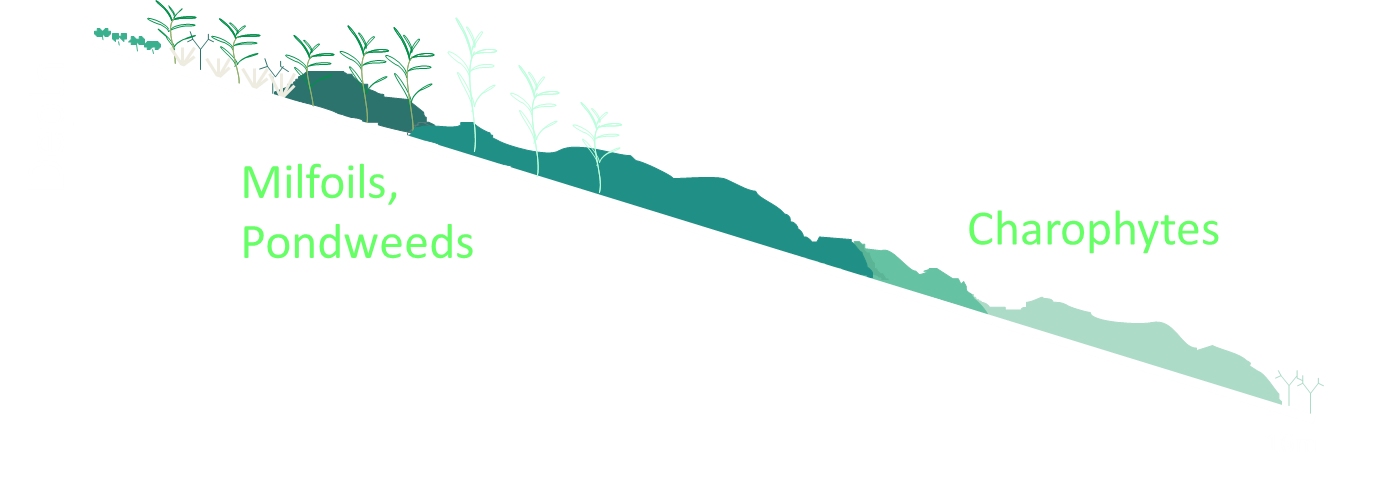 Lake Tarawera – pre 1930’s (based on Wells et al. 1997)
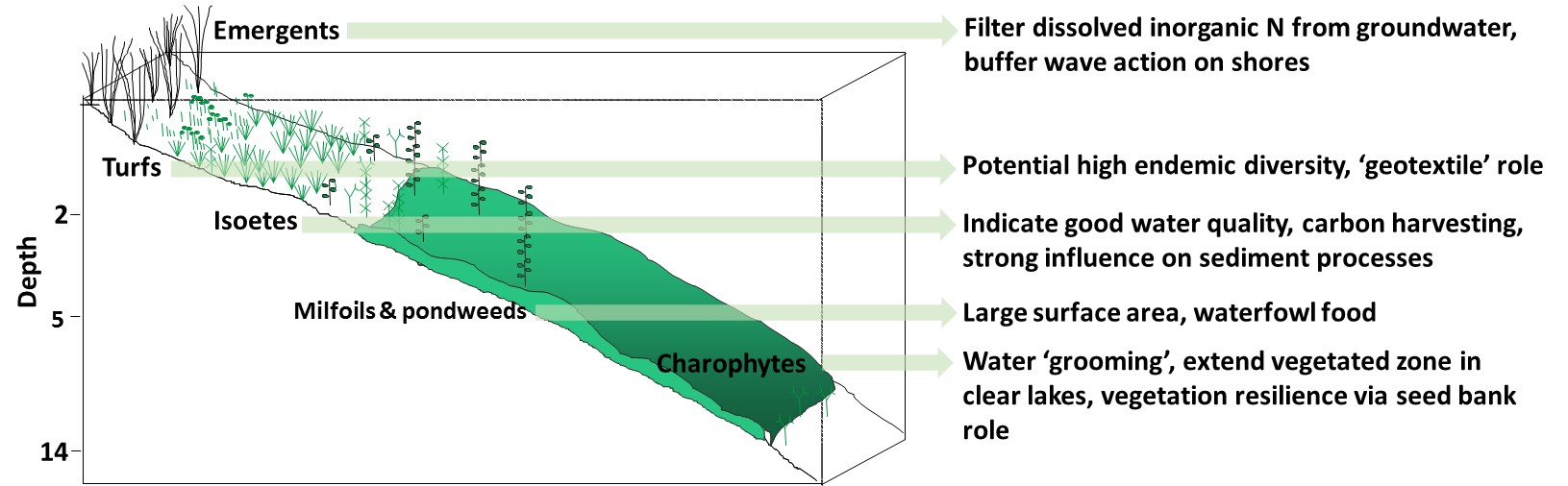 de Winton et al. (2017)
[Speaker Notes: Introduce LakeSPI]
1. 	Rotorua lakes: pre-invasion
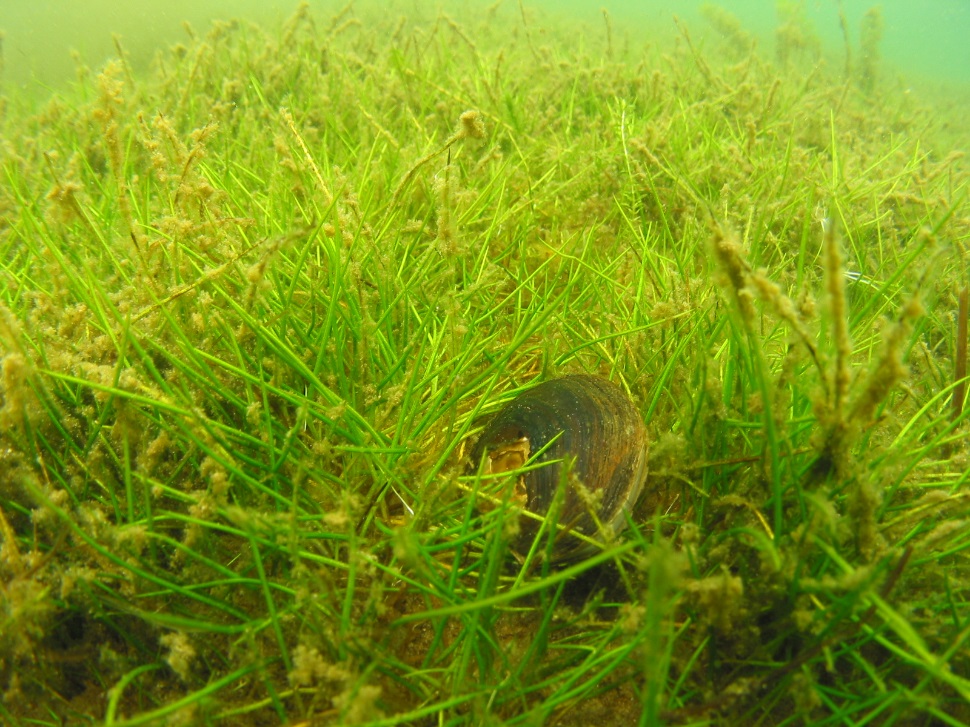 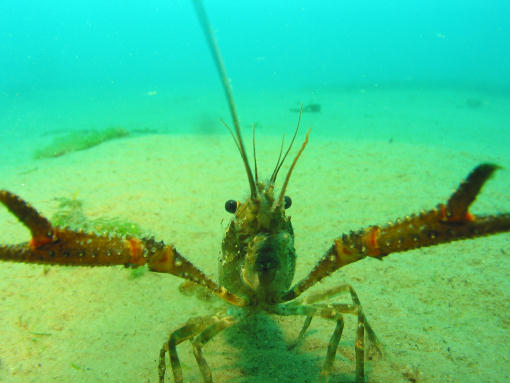 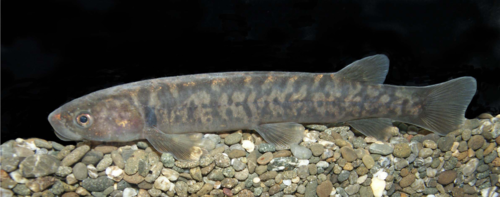 Kōaro				Kākahi				Kōura
2. 	Rotorua lakes - introduced species
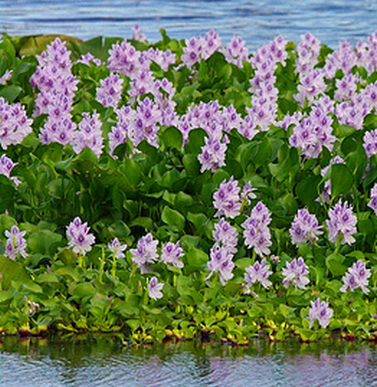 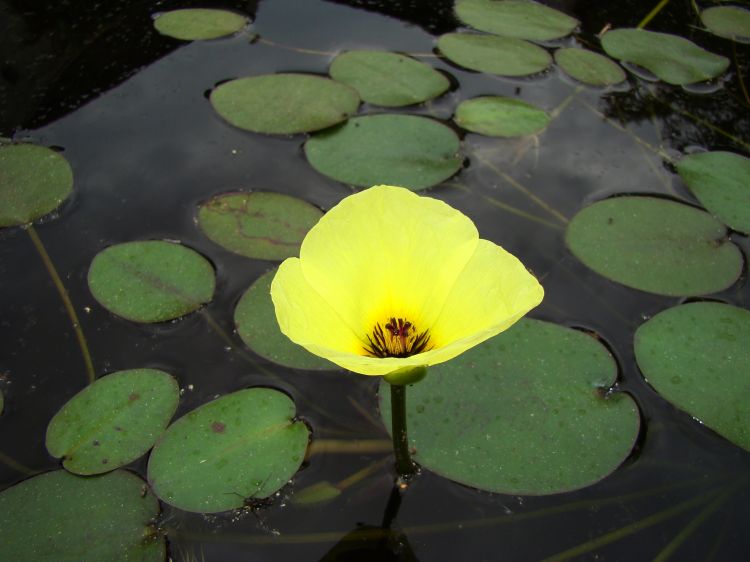 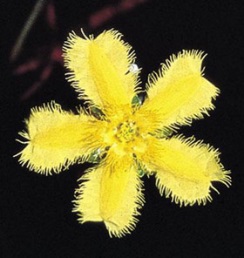 Water hyacinth (1950)       Water poppy (1976)	Marshwort (1981)
2. 	Rotorua lakes - introduced species
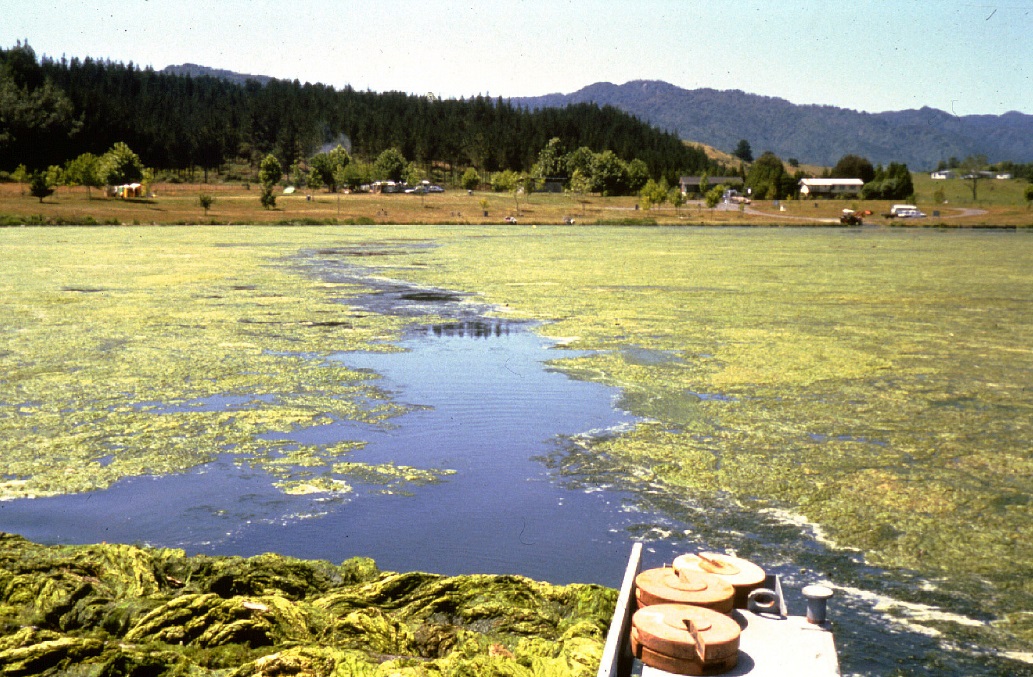 Water net (Hydrodictyon reticulatum) (1989)
2. 	Rotorua lakes - introduced species
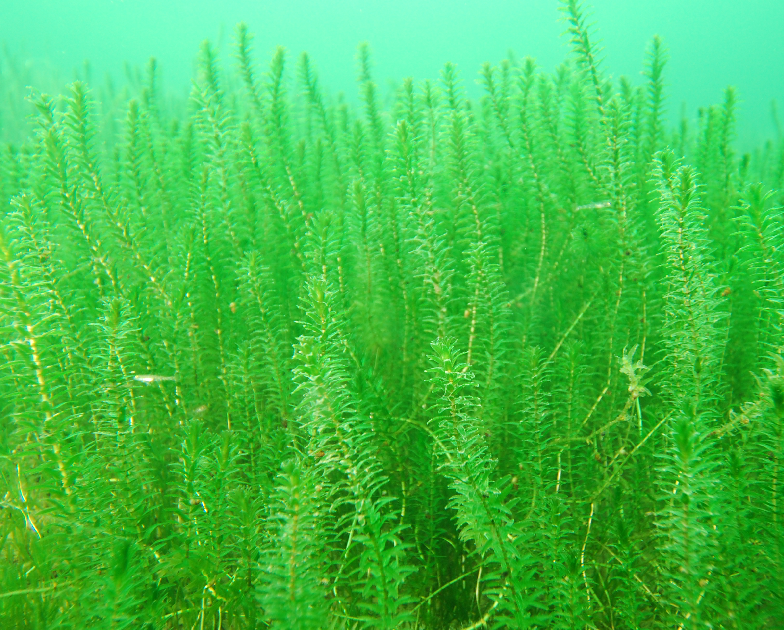 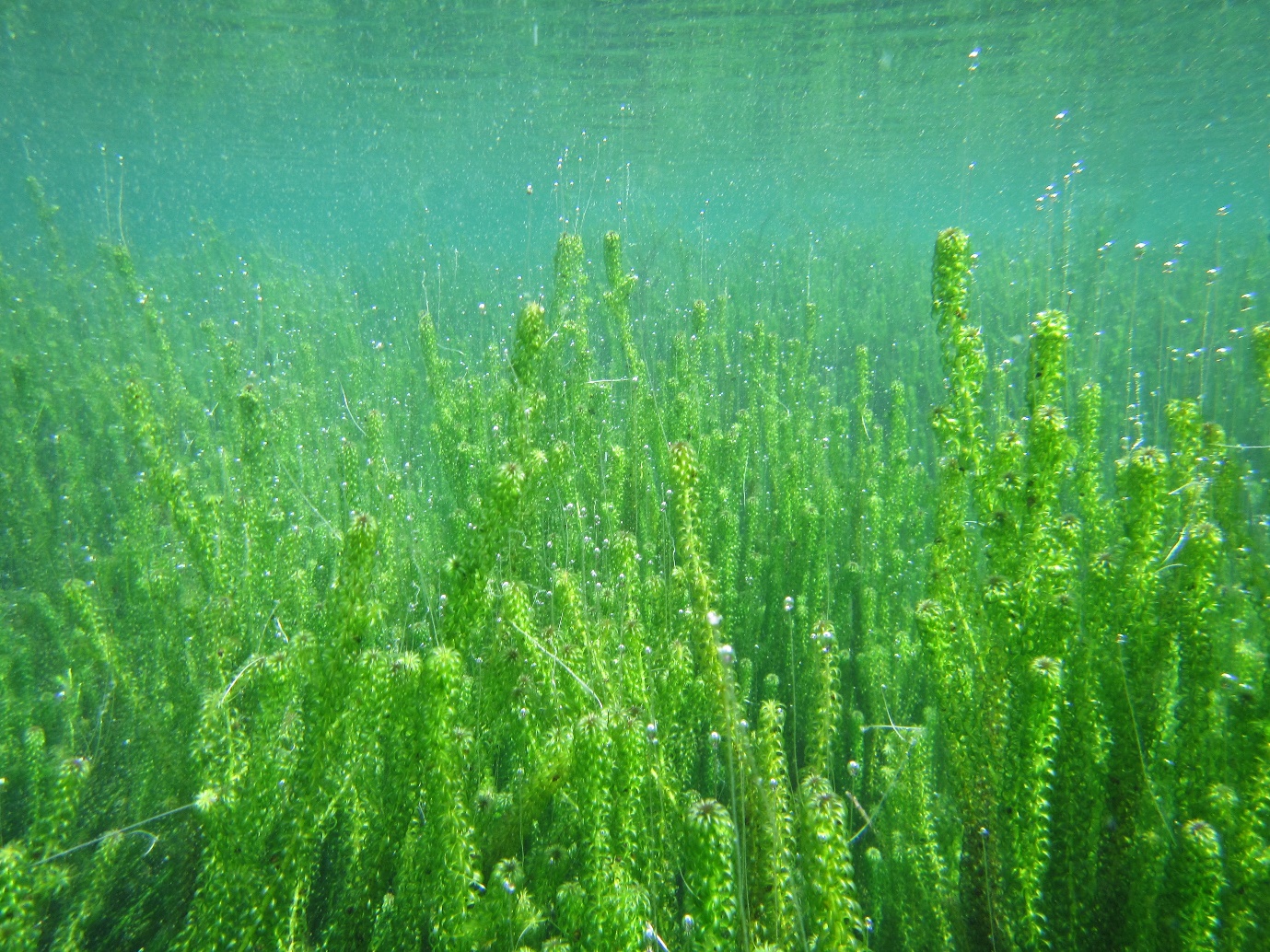 Elodea			                   Lagarosiphon
2. 	Rotorua lakes - introduced species
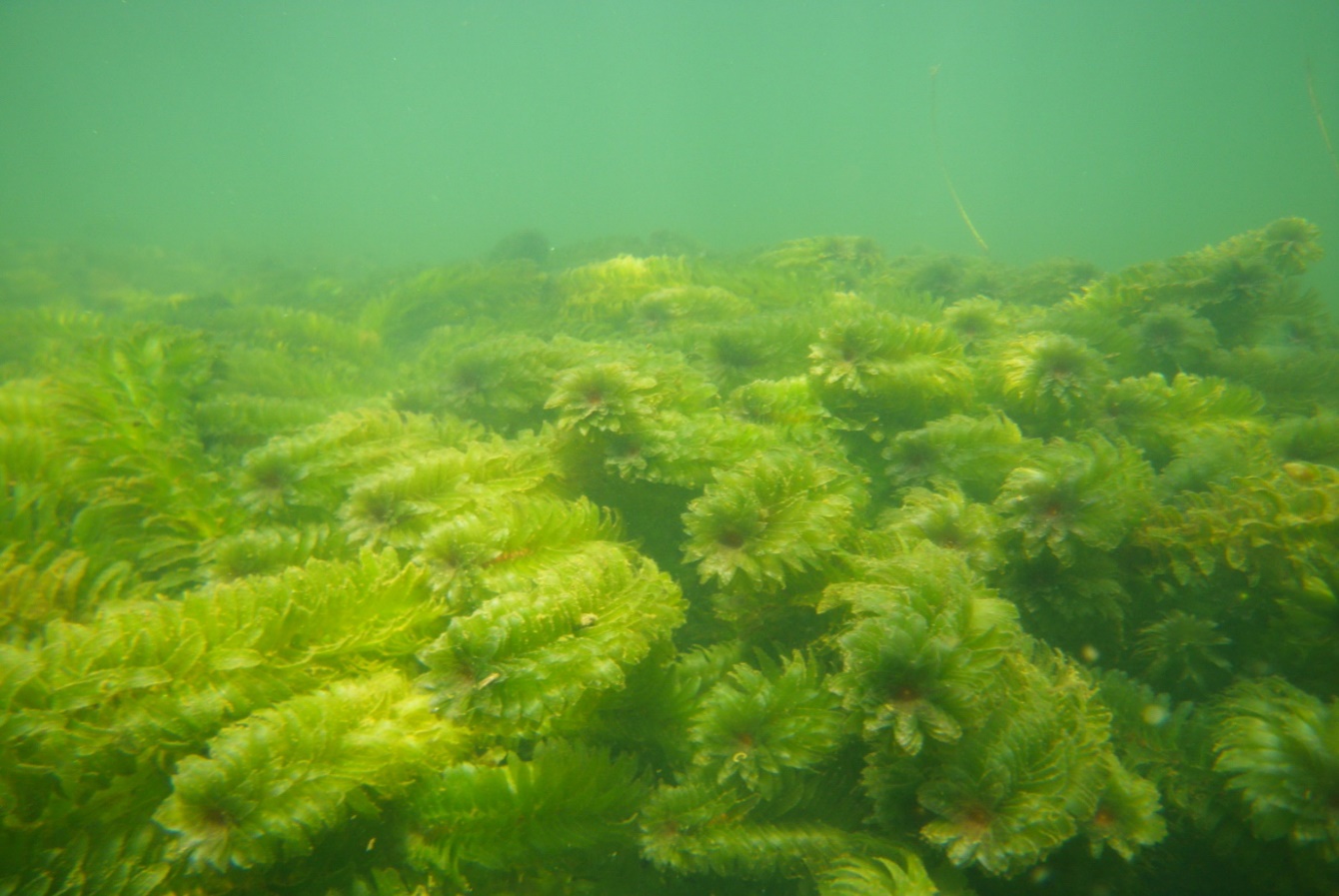 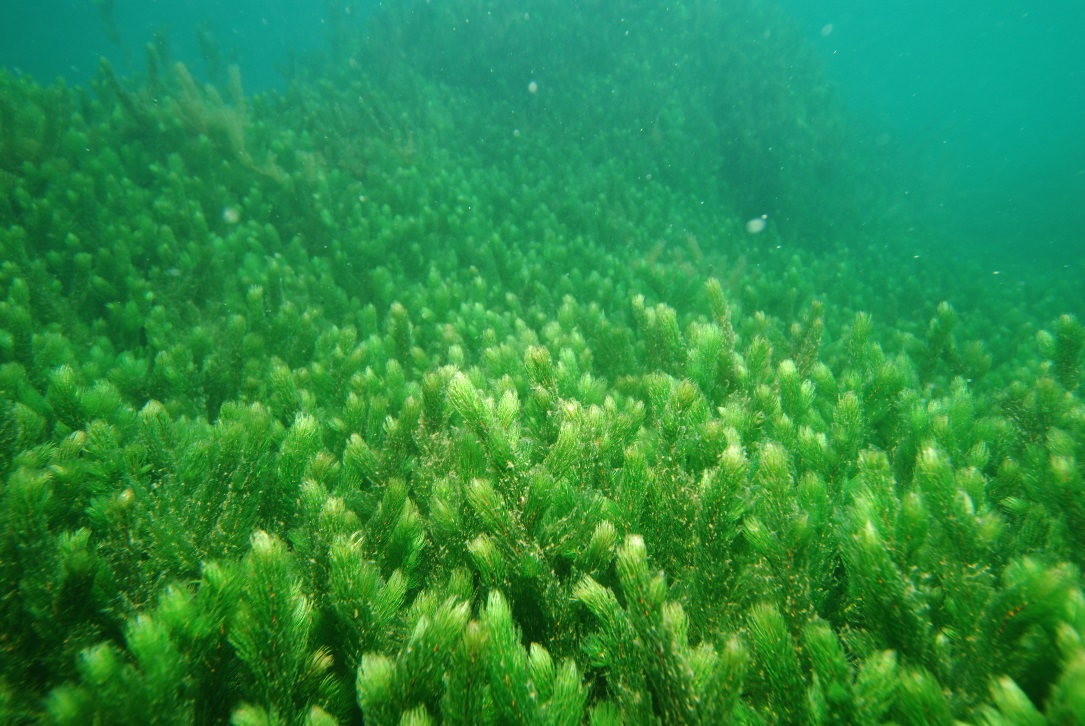 Egeria			                        Hornwort
2. 	Rotorua lakes - introduced species
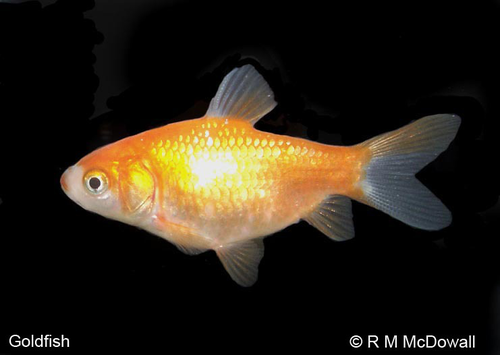 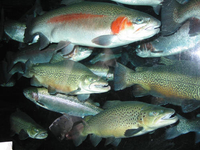 Salmonids					Goldfish
2. 	Rotorua lakes - introduced species
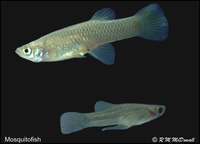 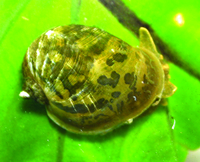 Gambusia					  Ear pond snail
2. 	Rotorua lakes - introduced species
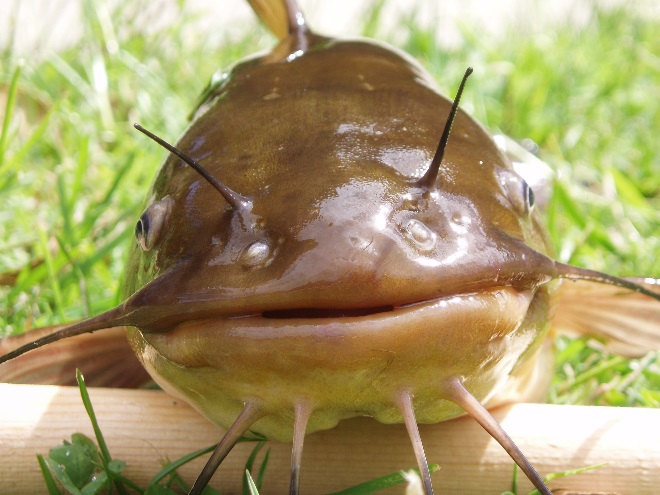 First record – DOC

2009 Okawa Bay, dead 

2015 Hot pool owners report

2016 Te Weta Bay
	weed harvester capture
Brown bullhead catfish
3. 	Distribution of submerged weeds
Lake Tarawera – 1930’s
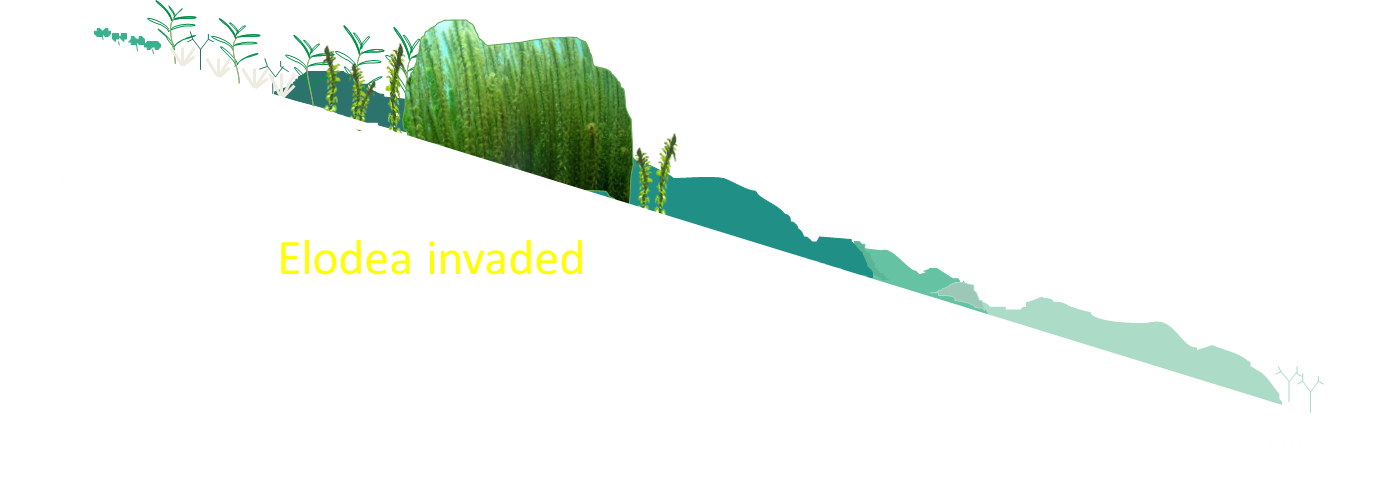 Lake Tarawera – 1970’s
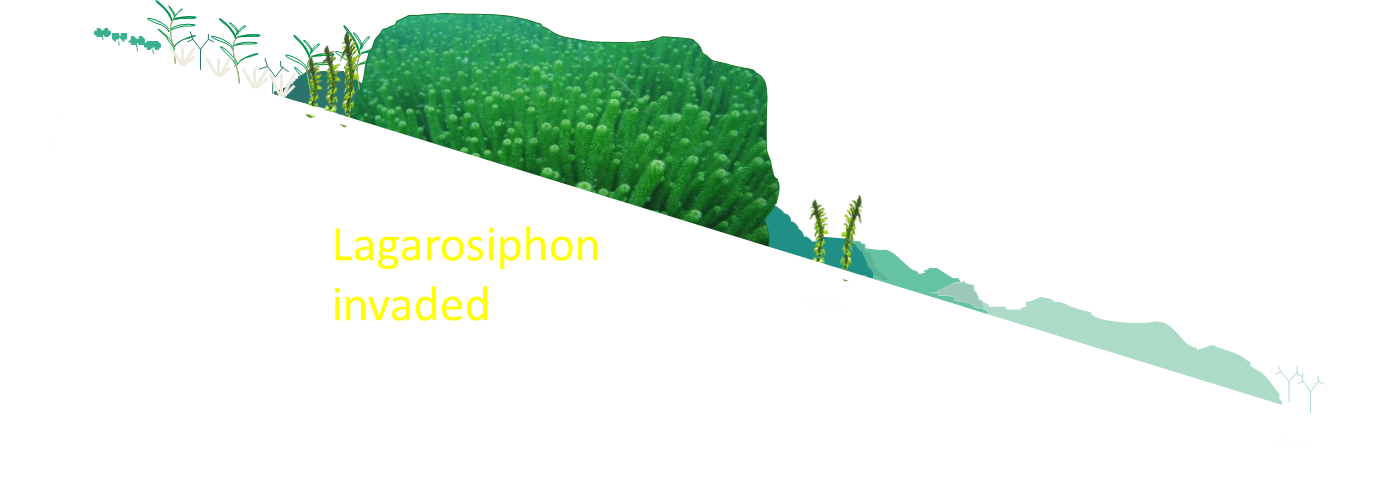 [Speaker Notes: For some lakes Egeria might have invaded next.  Key to note that aquatic weeds have differing degree of impacts.]
Lake Tarawera – 1990’s
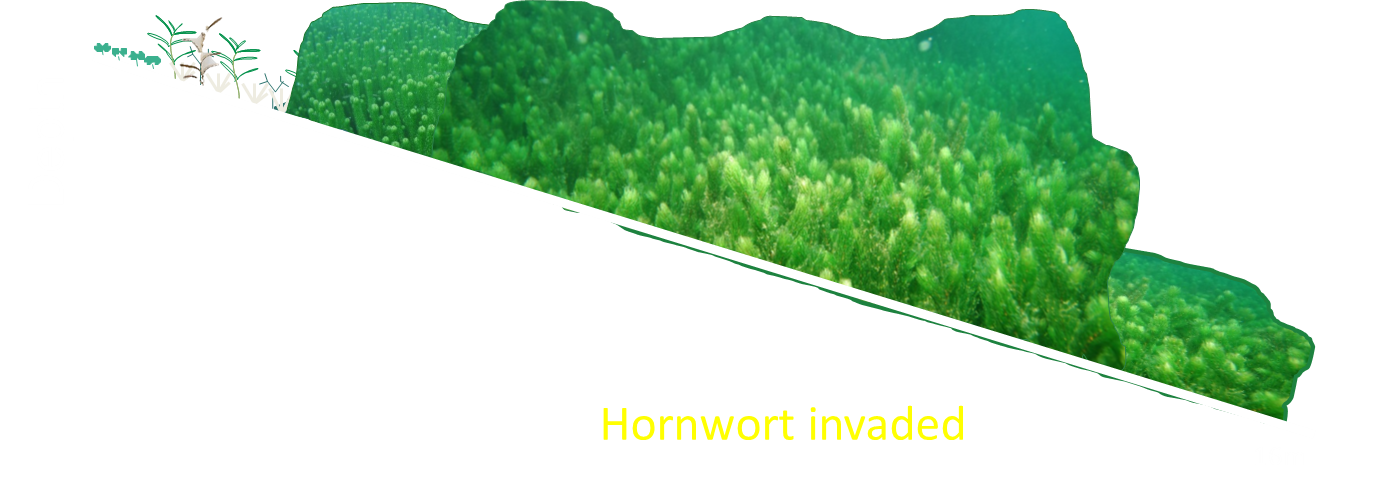 [Speaker Notes: Hornwort first recorded in Lake Tarawera in 1988 and by mid 1990’s had spread around most of the lake and doubled the maximum depth of invasive plant growth. By 2005 hornwort was responsible for the widespread displacement of almost all former deep water charophyte meadows.]
4. 	Impacts
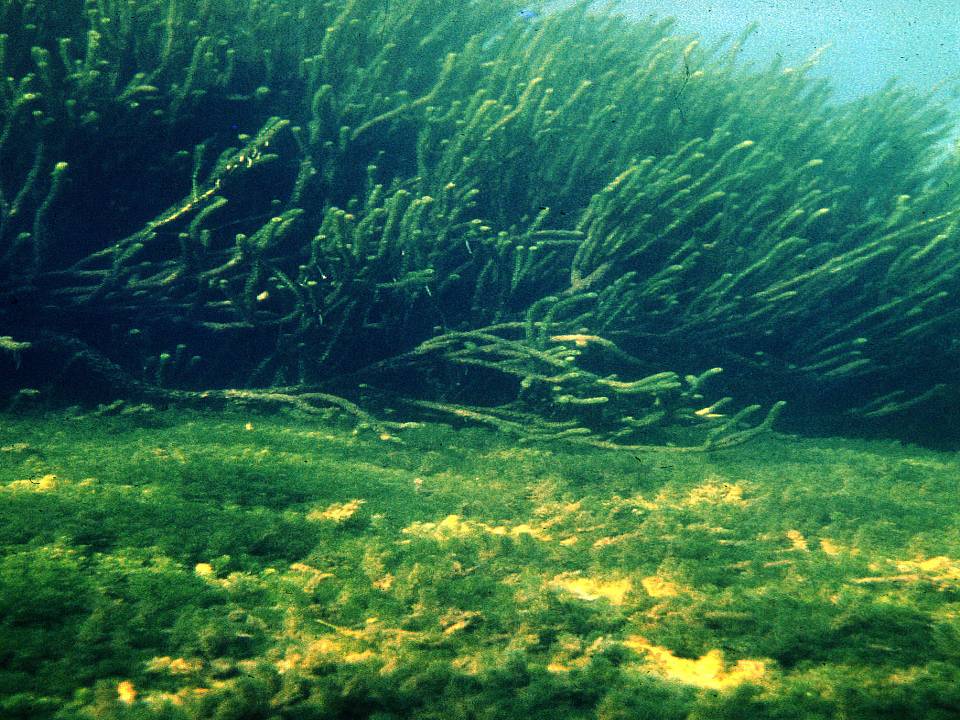 Displaces native plant communities
Buries native seed banks
[Speaker Notes: [ As well as smothering out our native plant communities, dense invasive weed growth can restrict the movement of water, cause flooding, block irrigation and drinking water intakes, clog hydro dam intakes, destroy habitats for native fish and wildlife, decrease water quality and can restrict recreational activities such as boating, fishing and swimming. ]]
4. 	Impacts
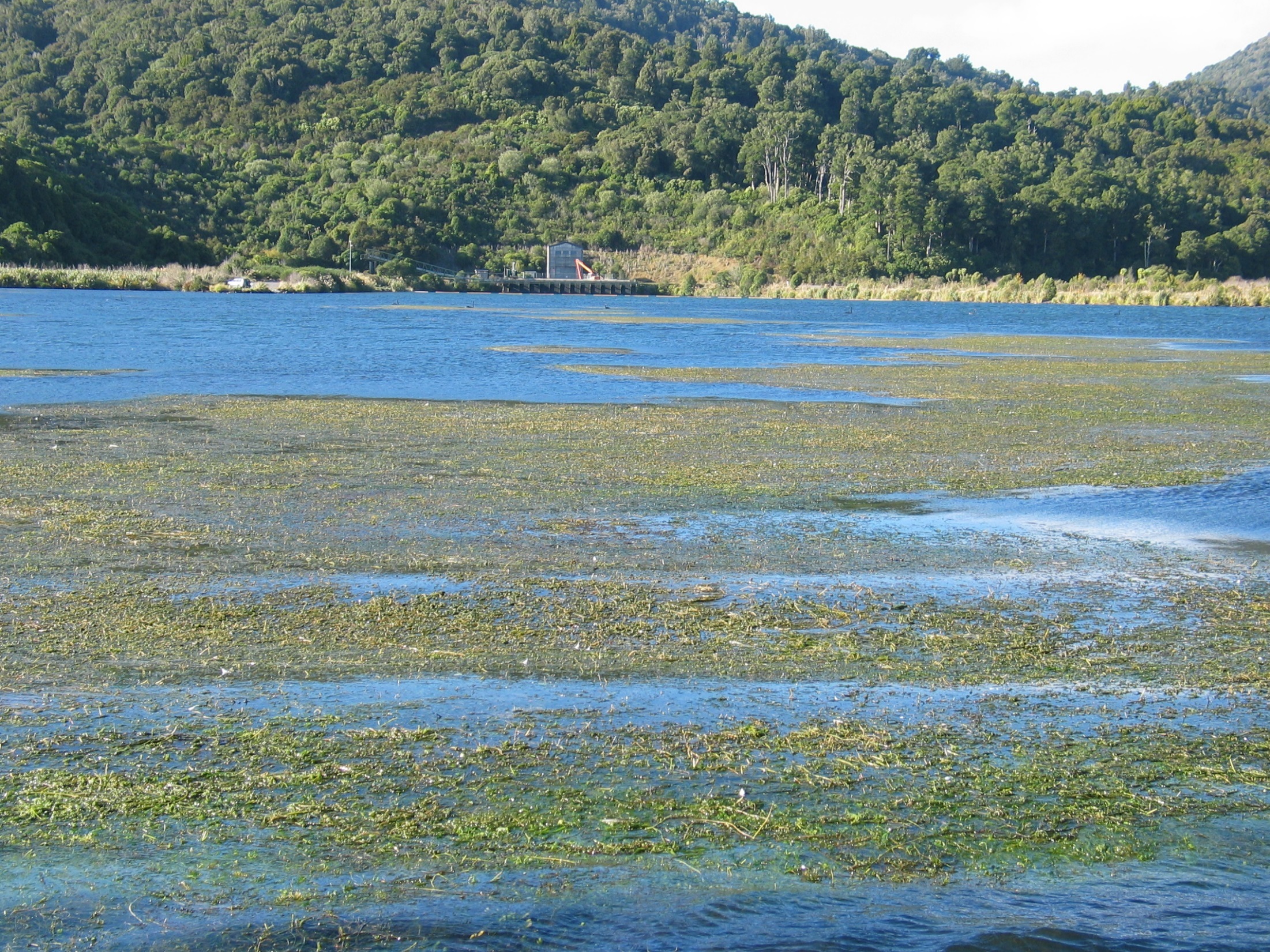 Restrict water movement – cause flooding
Block irrigation and drinking water pumps
[Speaker Notes: Large amounts of weed can restrict water movement (cause flooding) and block irrigation and drinking water pumps.]
4. 	Impacts
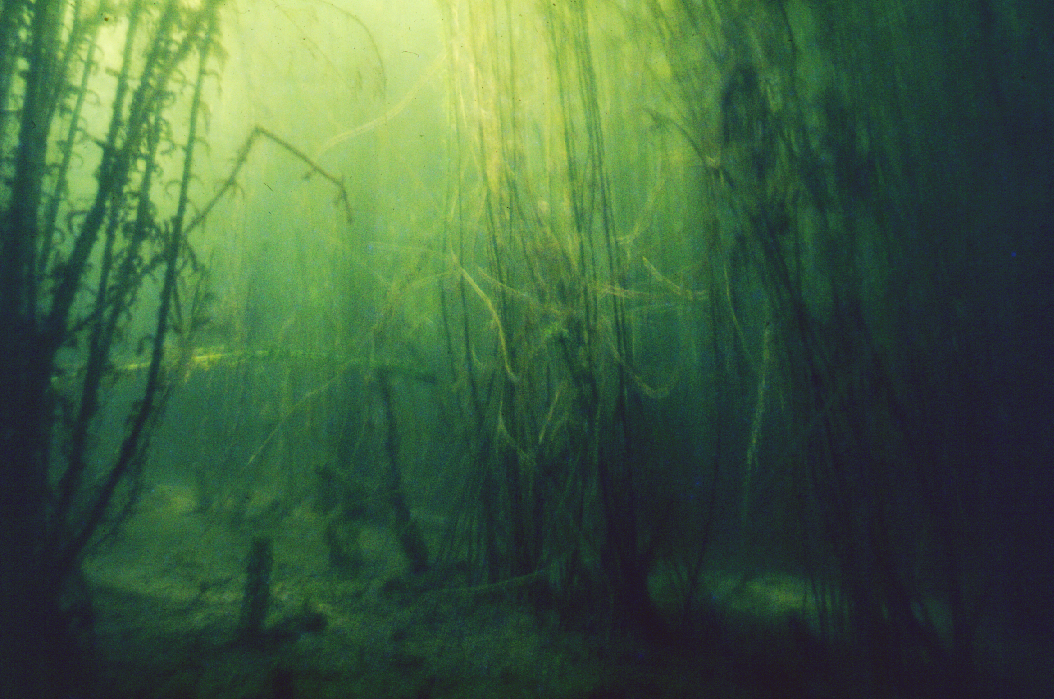 Destroy habitats for native fish and wildlife
Degrades sediment properties (no koura or kakahi) 
Degrades water quality (DO & pH)
[Speaker Notes: Base of weed beds virtual deserts with highly flocculant sediment, too loose to support fw mussels or koura, deoxygenated especially during night.]
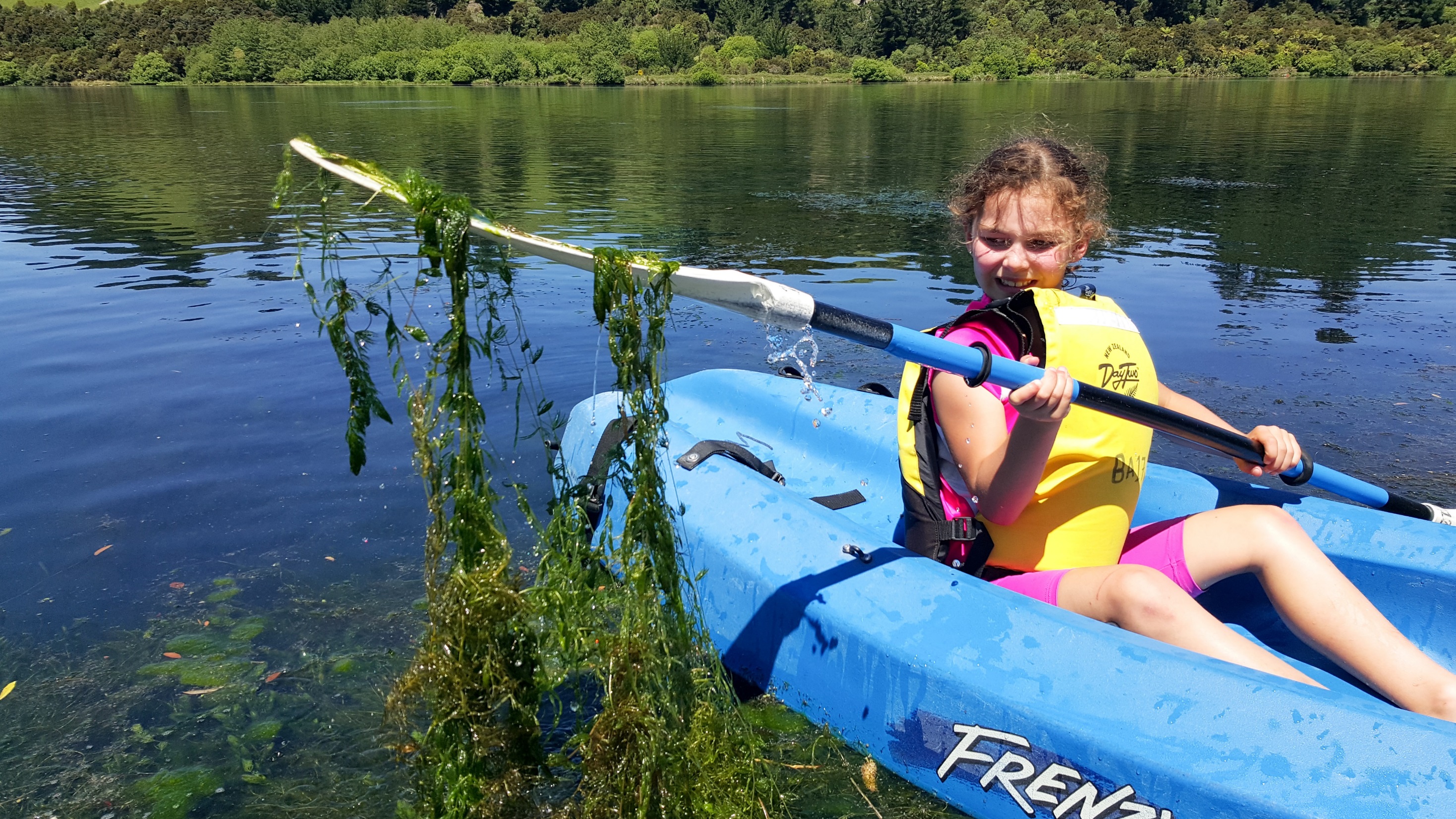 4. 	Impacts
Interferes with recreational activities
[Speaker Notes: And above the surface weeds can restrict recreational activities such as boating, fishing and swimming.]
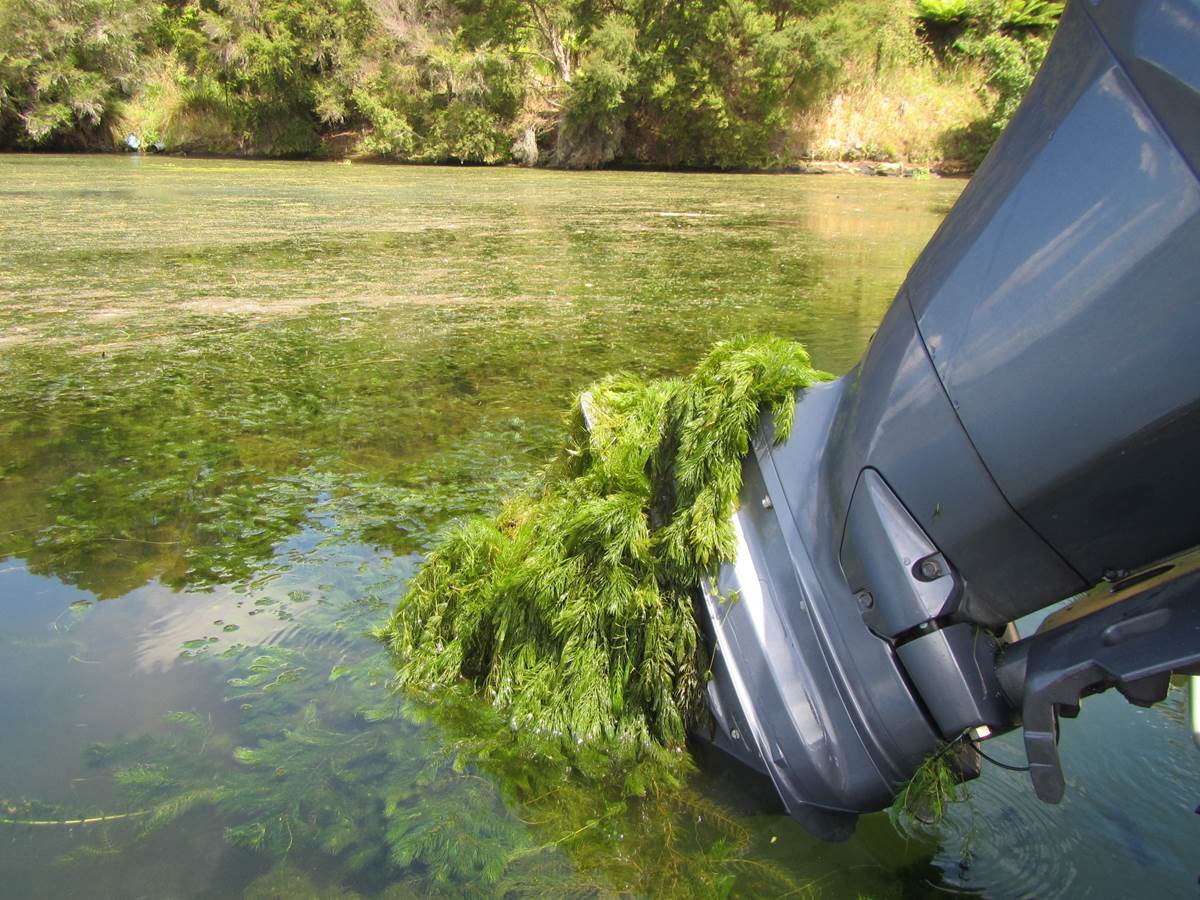 4. 	Impacts
4. 	Impacts
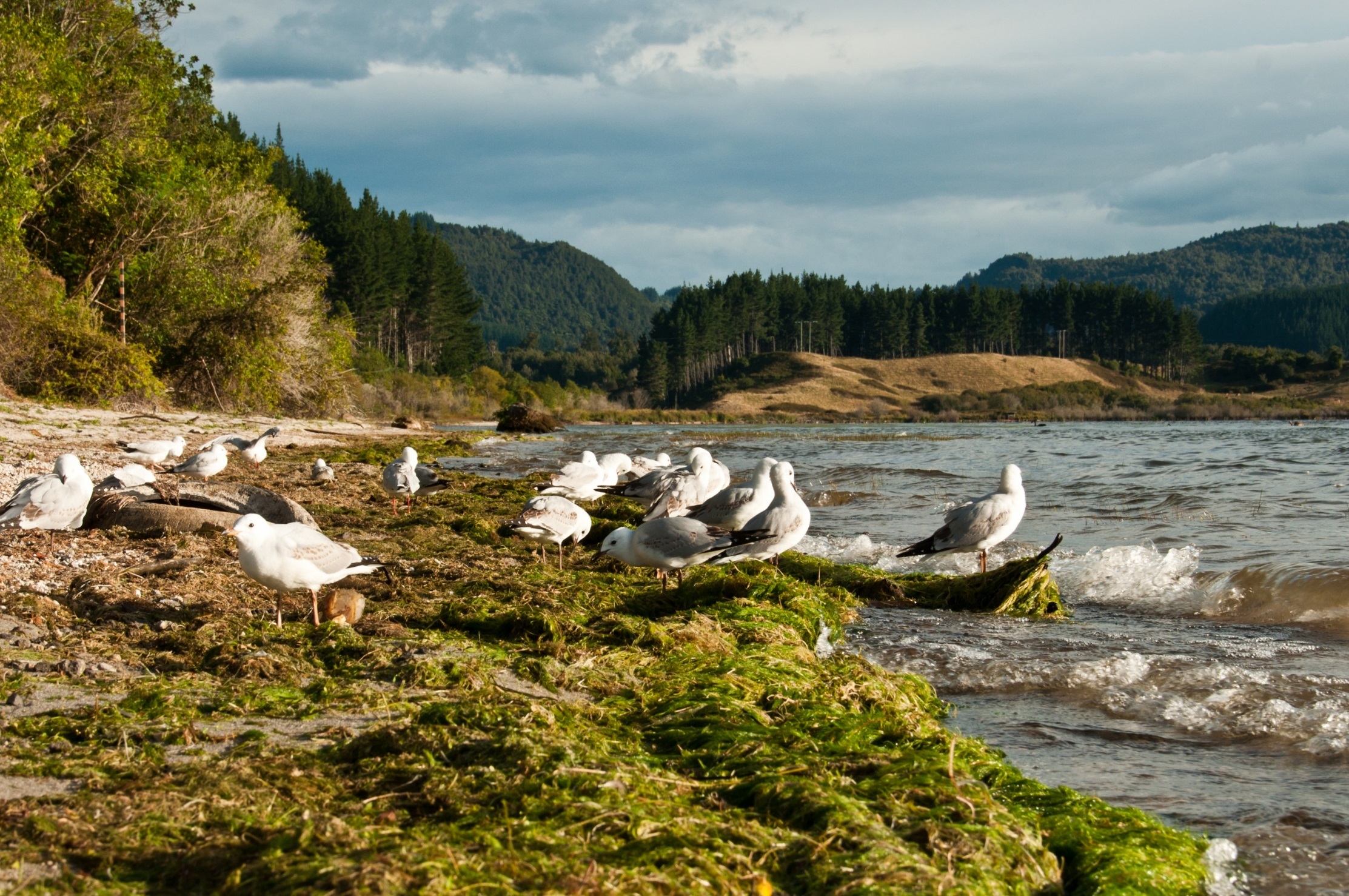 [Speaker Notes: Rotting and smelling weed on the foreshore. Not how we want visitors and tourists to remember their visit to the lakes.]
4. 	Impacts
Predation on native fish and invertebrates

Competition for food

Decline in water quality/clarity

Disturbance of sediments/plants

Champion et al. (2002)
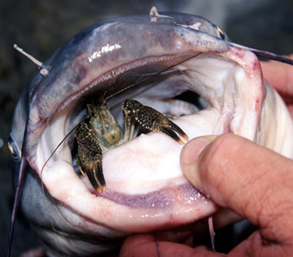 5. 	Dispersal
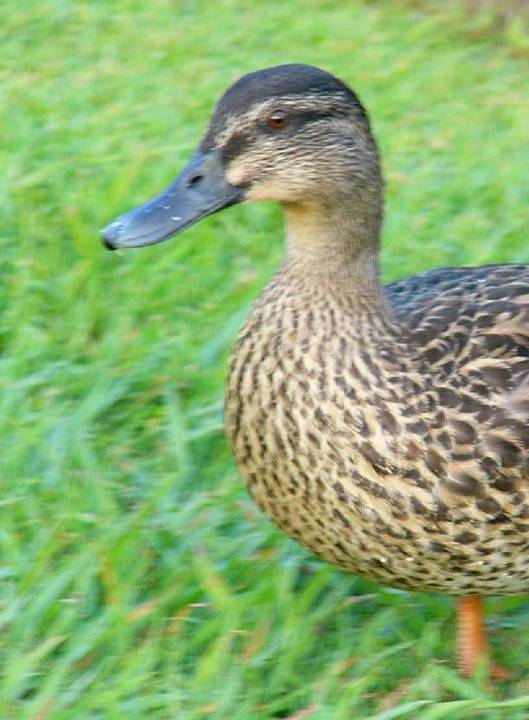 Natural spread – seed production and adaptation for spread

Recreational craft – trailers, anchor wells, jet motors

Fishing nets – especially fyke nets, mullet nets 

Contaminated diggers and harvesters

Coarse fishermen

Aquarium liberation

Deliberate spread
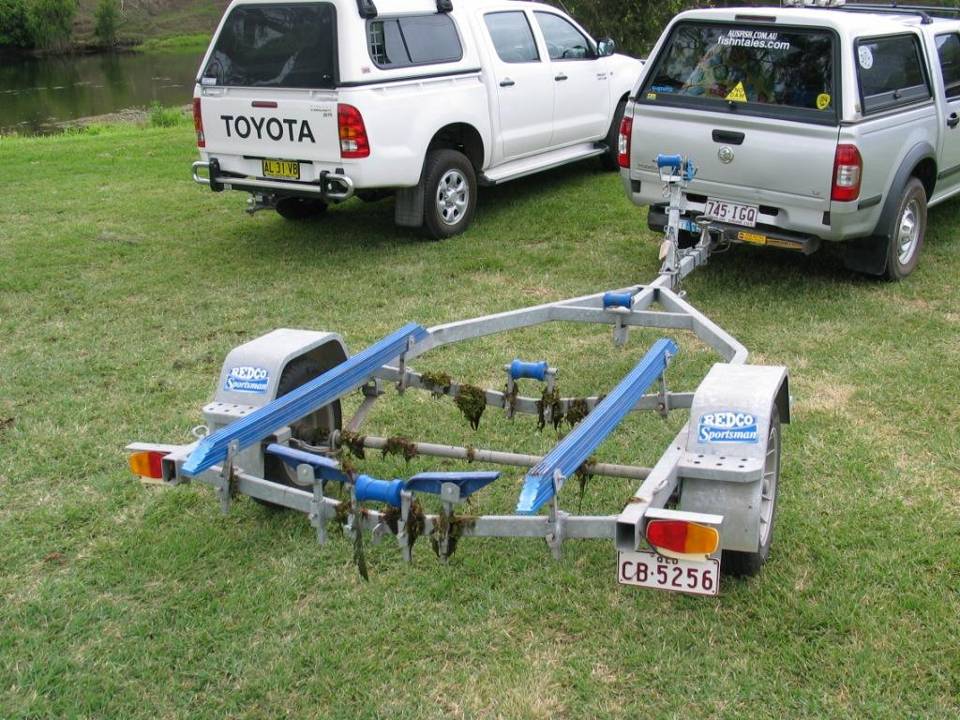 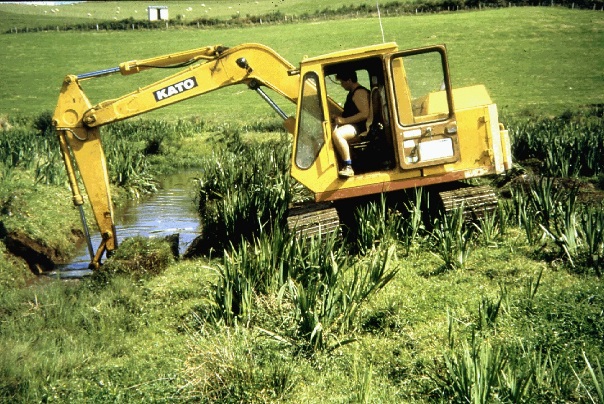 [Speaker Notes: Rotting and smelling weed on the foreshore. Not how we want visitors and tourists to remember their visit to the lakes.]
6. 	Management
Poor dispersal between water bodies
Spread to new sites through human activities
Virtually no barrier to spread once introduced, spread by fragmentation
Fish need to successfully reproduce, slower establishment
Problem identifying new infestations early
Few available control/eradication techniques
Therefore good candidates for pro-active management
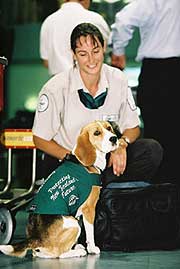 6. 	Management at the border
Hazardous Substances and New Organisms Act (1996)
No new aquatic spp. imported (< 50 plant spp. in total)

Biosecurity Act (1993) 
Inspection at ports and soft x-ray of all mail items
PEQ
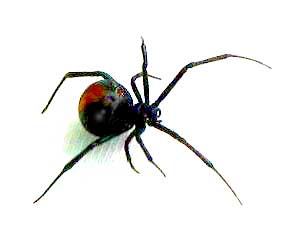 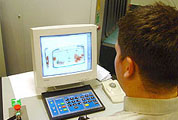 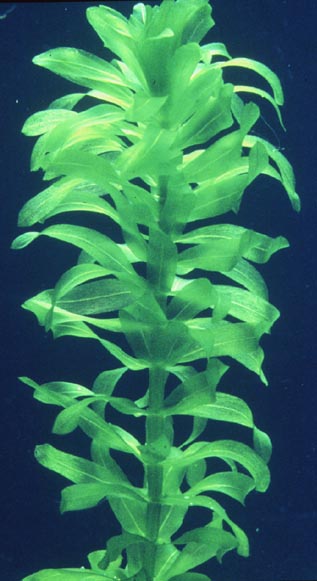 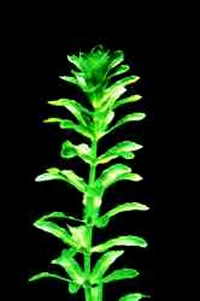 6.	Manage introduction/dispersal pathways
Noxious Plant Act 1978
	Class B species banned from sale and distribution 	(1982)

National Pest Plant Accord 2002 (Biosecurity Act)
	~30 aquatic plants declared Unwanted Organisms and 	banned from sale
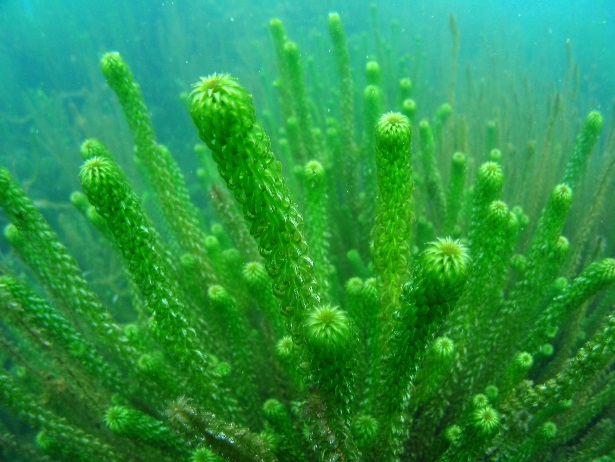 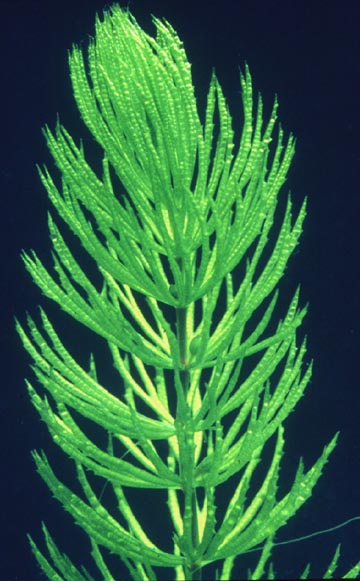 6.	Surveillance
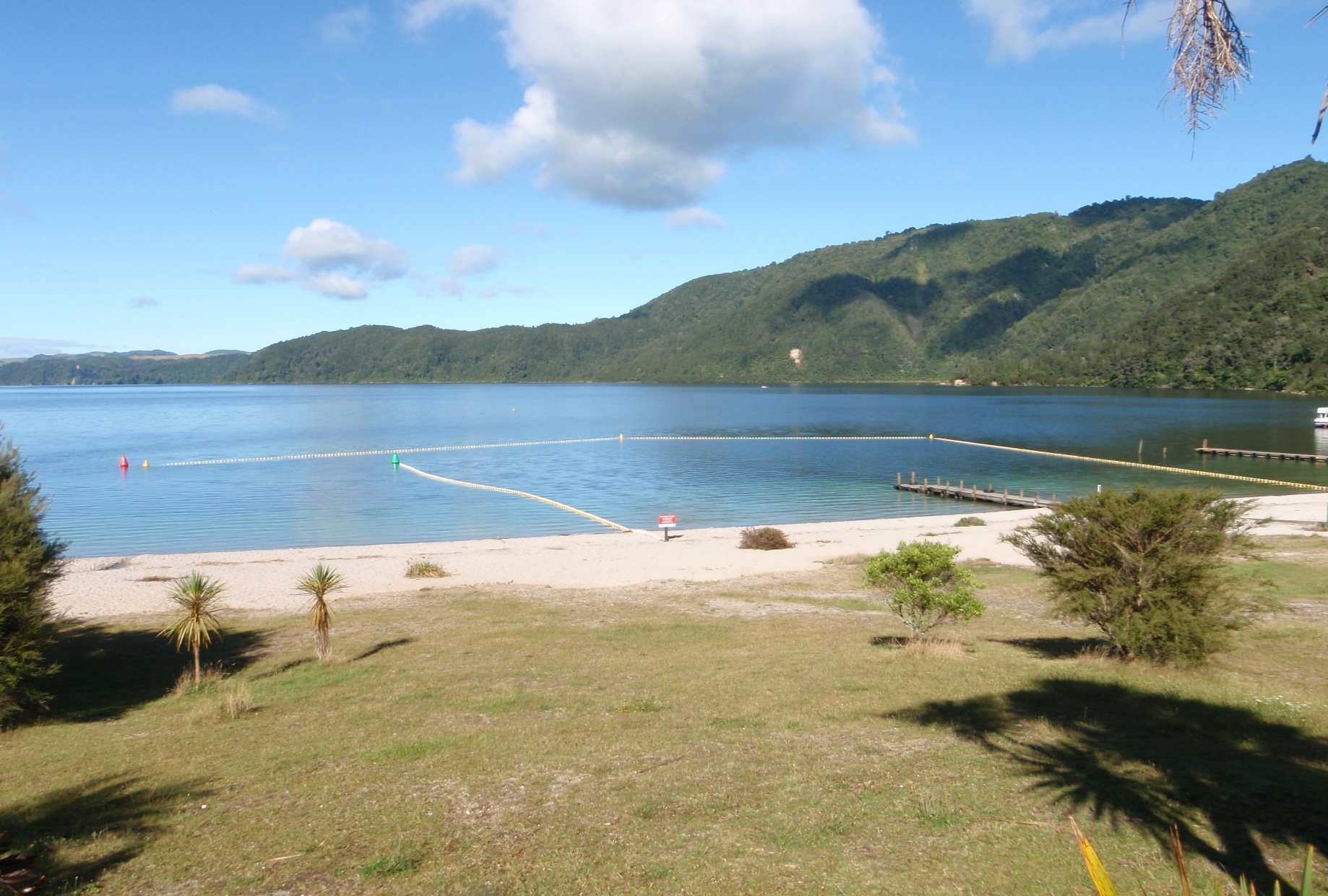 Lake Ōkataina weed cordon
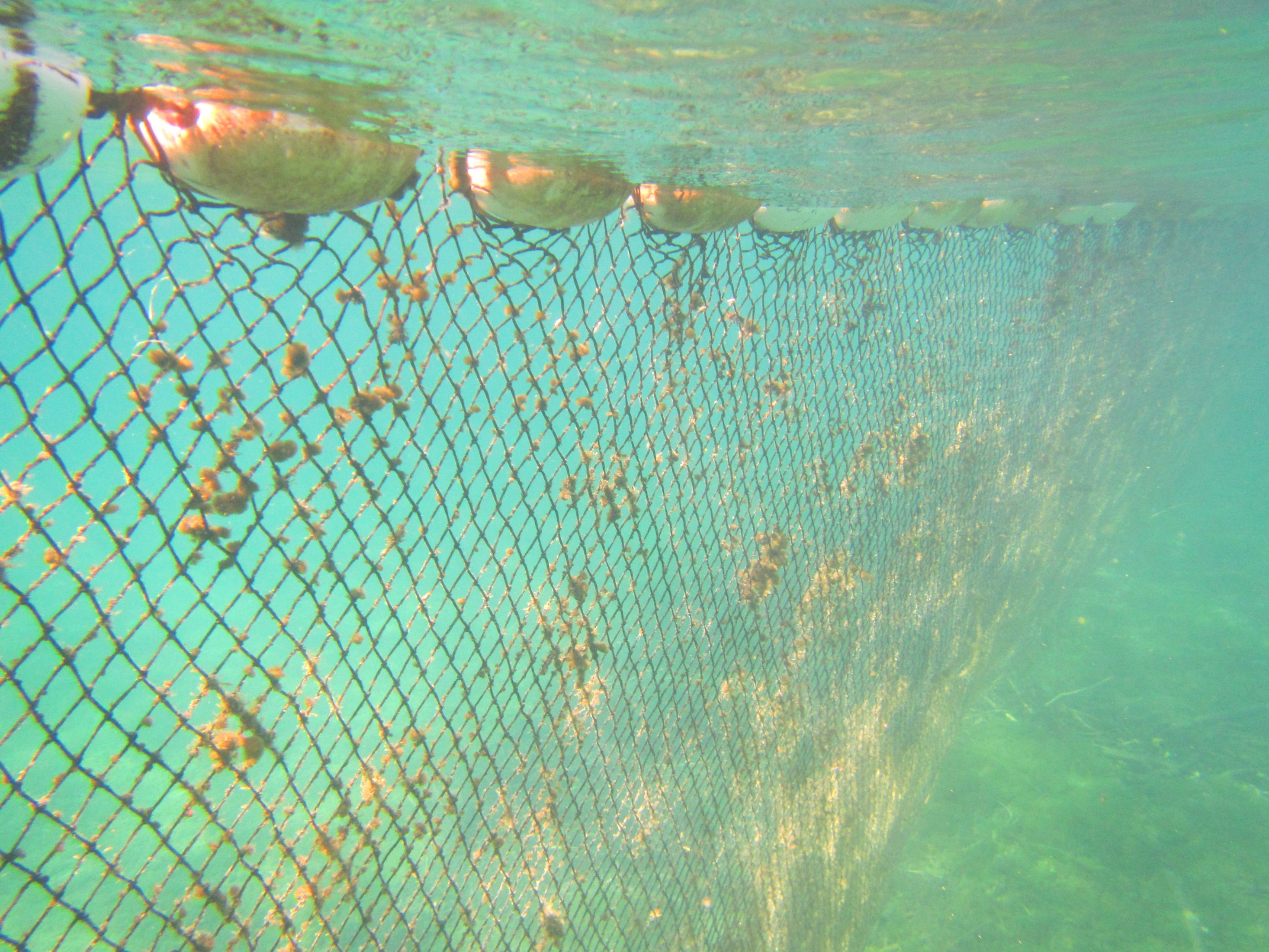 6.	Surveillance
Lake Rotomā weed cordon
Acknowledgements
John Clayton, Rohan Wells, Mary de Winton, Deborah Hofstra

NIWA SSIF funding
 
Champion, P.D.; Clayton, J., Rowe, D. (2002). Lake Managers Handbook: Alien Invaders. MfE Report (https://www.mfe.govt.nz/sites/default/files/lm-alien-invaders-jun02.pdf)

de Winton, M.D.; Champion, P.; Elcock, S.; Burton, T.; Clayton, J. (2017). Informing management of aquatic plants in the Rotorua Te Arawa Lakes. 
NIWA report to BOPRC

Wells, R.D.S.; de Winton, M.; Clayton, J. (1997). Successive macrophyte invasions within the submerged flora of Lake Tarawera, Central North Island, New Zealand, New Zealand Journal of Marine and Freshwater Research, 31: 449-459